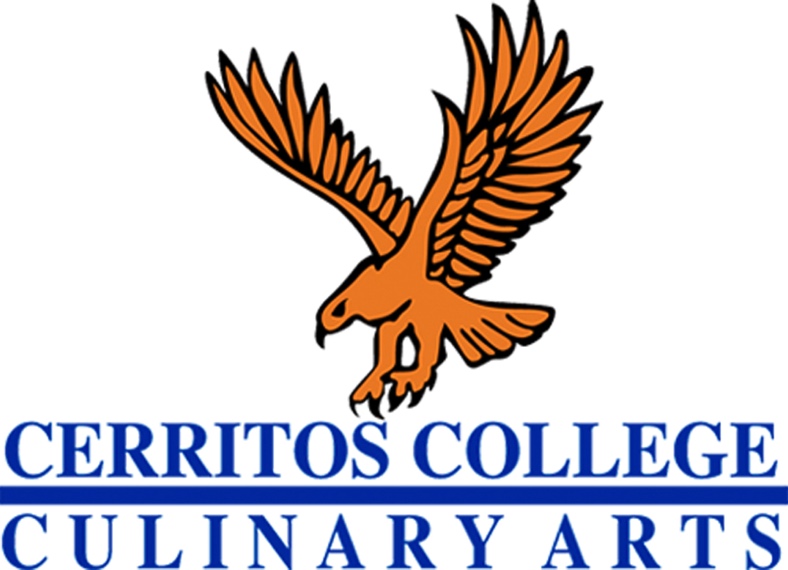 DEGREE PROGRAMS
PROFESSIONAL 
BAKING & PASTRY
22 units Certificate
39 units G.E. for A.S.

400 hours of bakery production
Operate 4 foodservice outlets

7 units transfer to university
PROFESSIONAL 
COOKING
39 units Certificate
39 units G.E. for A.S.

800+ hours of kitchen production
Operate 3 foodservice outlets

19 units transfer to university California Polytechnic Pomona University
Culinary Arts Management

49 units Certificate
39 units G.E. for A.S.
800 hours of kitchen production
Operate 3 foodservice outlets
Management courses
Focus on transfer
25 units transfer to California Poly Pomona 
12 units transfer to California State University, Long Beach
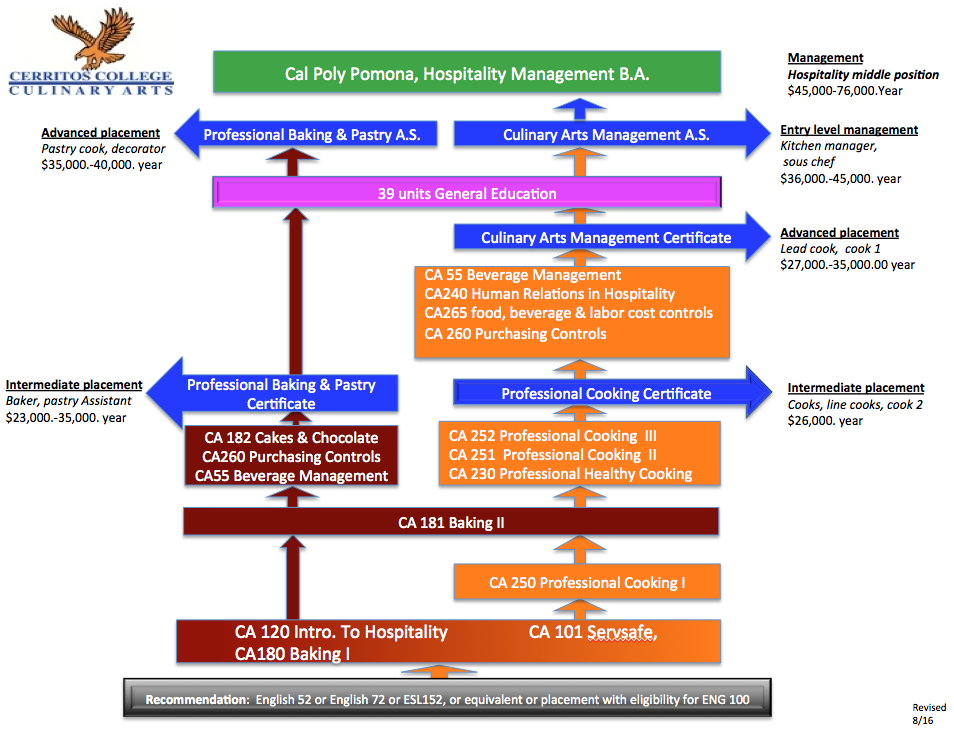 PROFESSIONAL BAKING & PASTRYCertificate requirements
PROFESSIONAL COOKINGCertificate requirements
CULINARY ARTS MANAGEMENTCertificate requirements
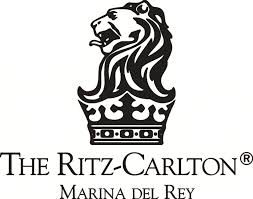 SPRING 2016 GRADUATE EMPLOYERS:
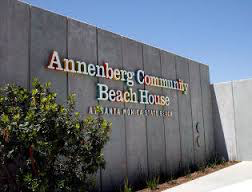 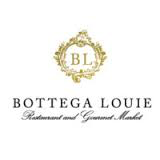 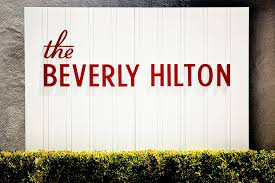 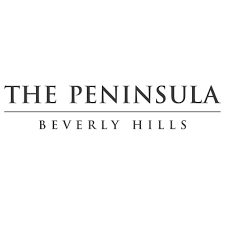 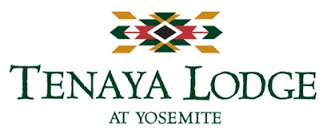 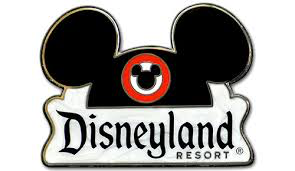 WHAT WILL IT COST?
Uniforms: New Chef uniforms
2 jackets, 2 pants, work shoes, hats

Kitchen Kits: Chef Toys
Knife roll
Baking box

Text Books: varies
Price varies by semester

Tuition:
$46. per unit

Lab Fees:
Covers aprons, towels, tasting
$3,900
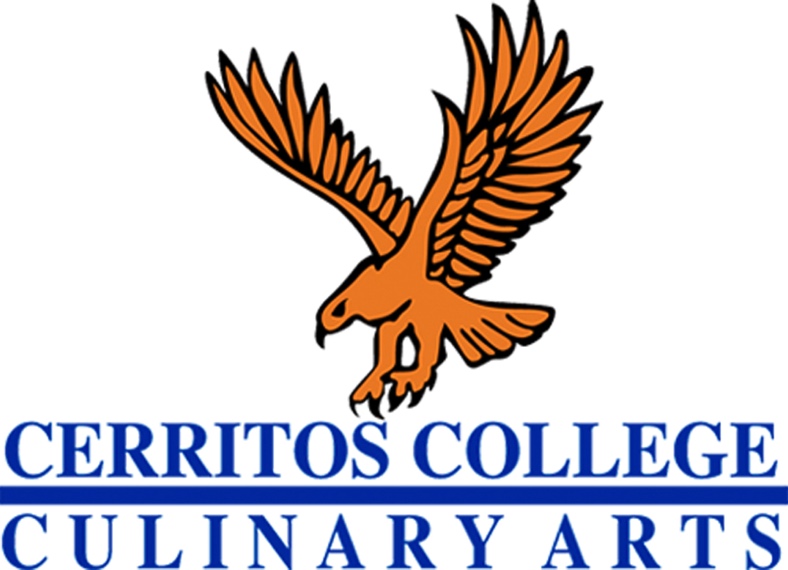 What will a Certificate in Culinary Arts do for me?

$23-36K per year

Should I get my Associates Degree?

$40-45K per year

Should I get my Bachelors Degree?

$45-76K per year
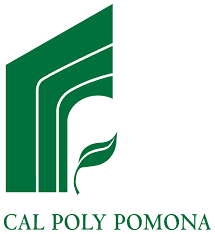 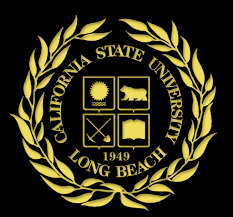 The Collins College of Hospitality Management

CSULB Hospitality Management
The New Culinary Arts Kitchen
FINE DINING FULL SERVICE RESTAURANT
HIGH VOLUME CAFÉ
BANQUET & CATERING SERVICES
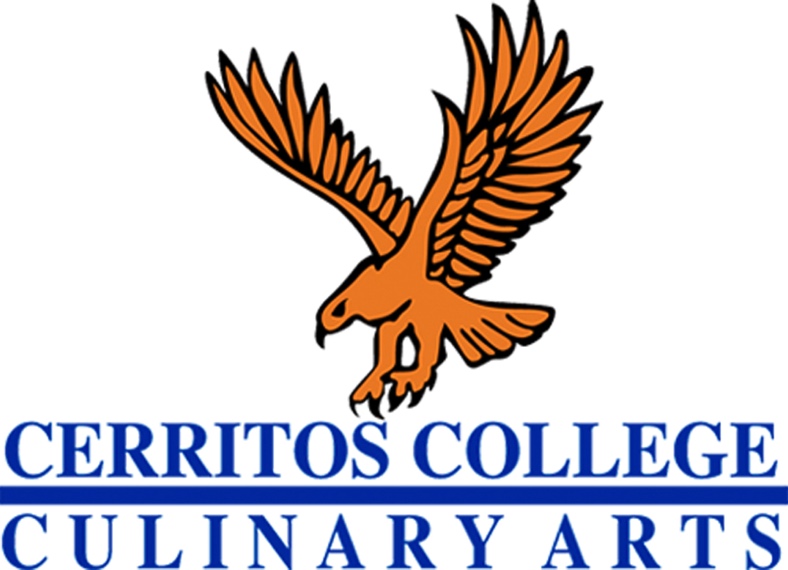 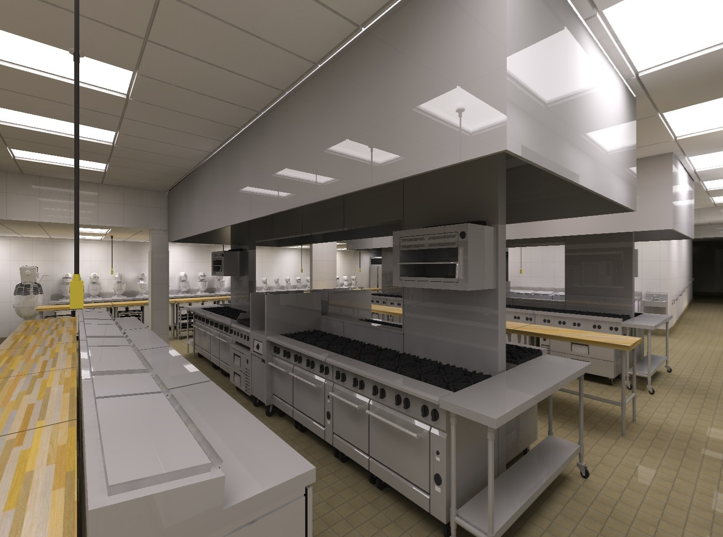 PRODUCTION KITCHEN
100’ OF HOT COOKING LINE
3 SEPARATE CLASSROOM AREAS
BANQUETE KITCHEN
SOUS VIDE STATION
3 VIDEO CAMERAS WITH 8 LCD SCREENS WITH AUDIO
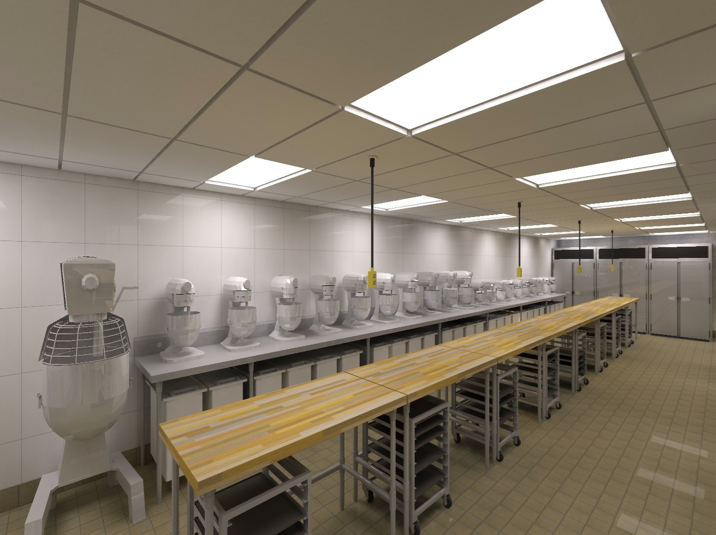 BAKING & PASTRY KITCHEN
21 MIXERS/1 PER STUDENT
24 SHEET PAN PICARD OVEN
1 COMBI OVEN	2 CONVECTION OVENS	2 STEAM OVENS
THANK YOU FOR JOINING OUR FAMILY!
Facebook Alumni Page
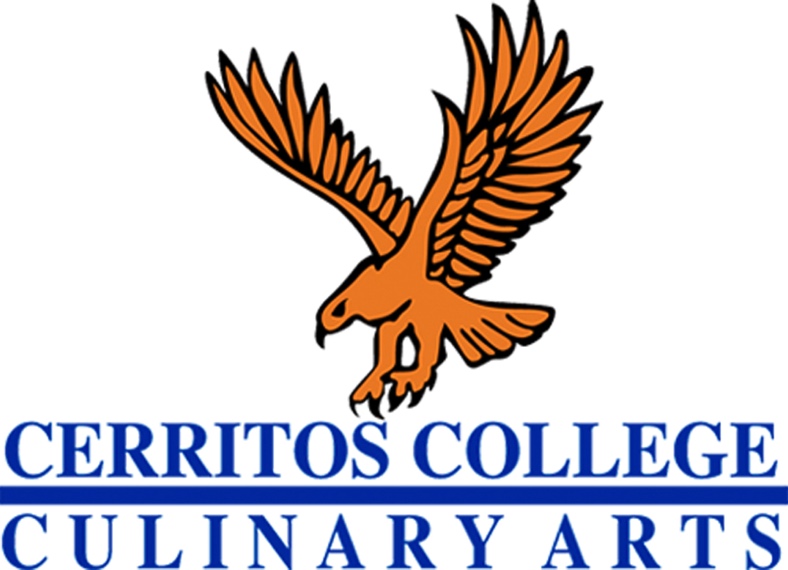